Детское онкологическое отделение. Достижения в 2019 году.
В 2019 году внедрены новы методики терапии
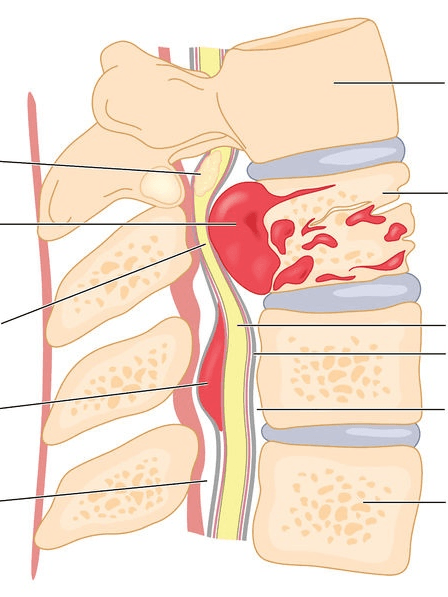 Применен мультидисциплинарный подход к решению клинического случая рецидива метастатической опухоли на уровне L 5 позвонка с абсолютным стенозом позвоночного канала. 
Ребенок 11 лет, в феврале диагностирован III рецидив метастаза альвеолярной рабомиосаркомы.
Обследован в ФНКЦ. Признан инкурабельным. 
К моменту прибытия в ЛО паралич нижних конечностей + выраженный болевой синдром + потеря самостоятельного мочеиспускания
15.03.2019 принято решение о выполнении паллиативной операции: декомпрессия спинного мозга, резекция опухоли спинного мозга
Болевой синдром купирован. 
С 22.03.2019 по 26.04.19 выполнен курс паллиативной лучевой терапии. 
К июлю 2019 носит корсет и передвигается сам. 
Выраженное улучшение качества жизни.
В 2019 году внедрены новы методики терапии
Протокол терапии назофарингеальной карциномы  тимуса 
Линия 1 - NPC-2014 GPOH
Линия 2 из-за токсичности - схема CAP
Очень редкое заболевание. В ФГБУ «НМИЦ ДГОИ им. Д. Рогачева» был всего 1 случай с неблагоприятным исходом.
В 2019 году внедрены новы методики терапии
Протокол терапии перстневидноклеточной карциномы восходящей ободочной кишки, на фоне болезни Крона. 
Линия 1 - GIFFOXB_Protocol
Очень редкое заболевание у детей. В мире опубликовано не более 10 случаев у детей 
Характерно для пожилого возраста, ассоциировано с болезнью Крона.
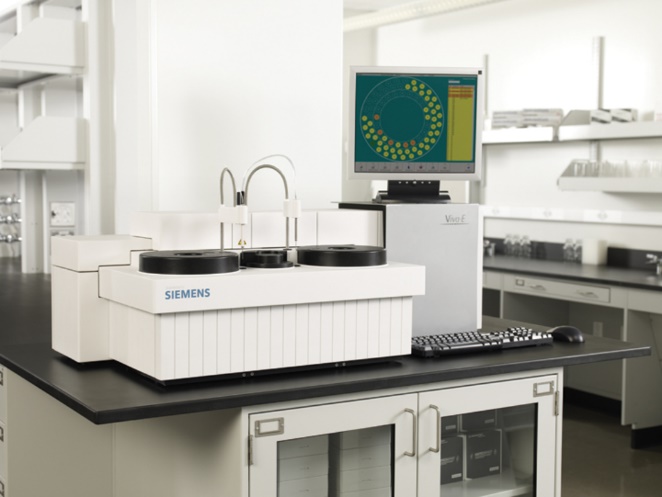 ВНЕДРЕН ЛЕКАРСТВЕННЫЙ МОНИТОРИНГ МЕТОТРЕКСАТА
Пролечено 2 пациента – 6 блоков высокодозного метотрексата.